Лекция №2
План лекции
Когерентность и ее осуществление. 
Способы наблюдения интерференции света. 
Некоторые примеры применения интерференции света. 
Дифракция света. 
Принцип Гюйгенса-Френеля. 
Метод зон Френеля. 
Дифракция на круглом отверстии и диске.
Когерентность и ее осуществление
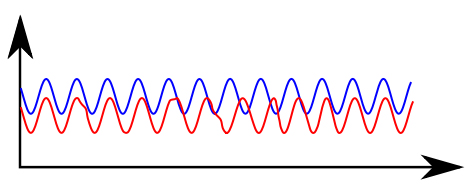 Способы наблюдения интерференции света
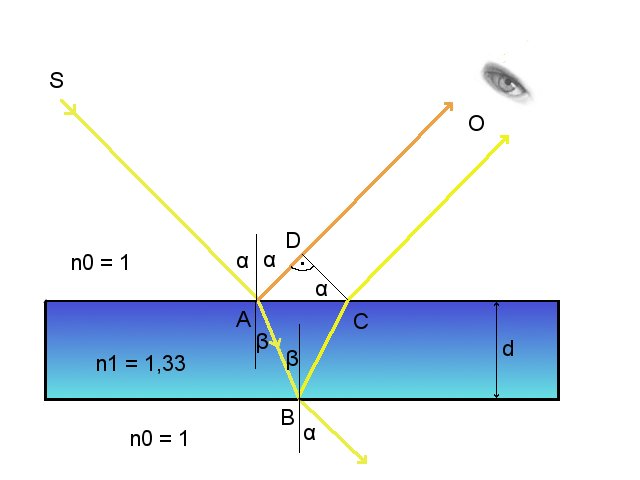 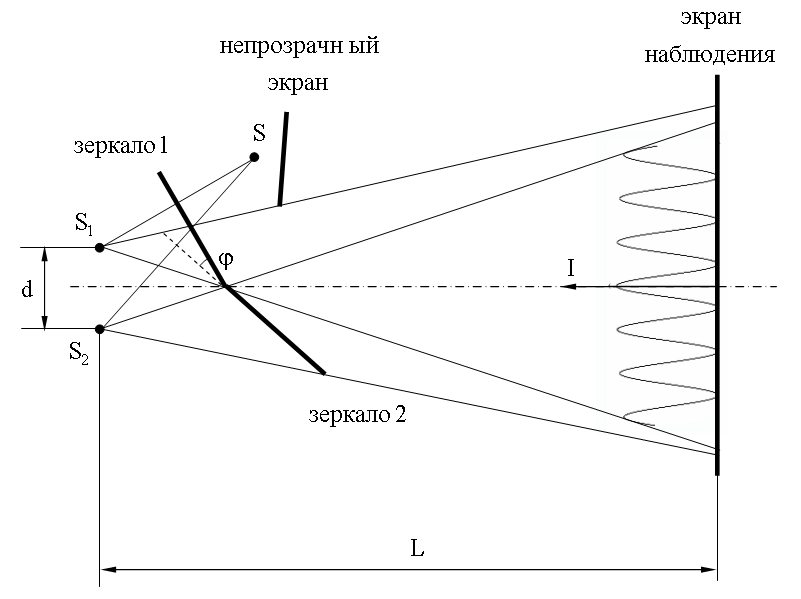 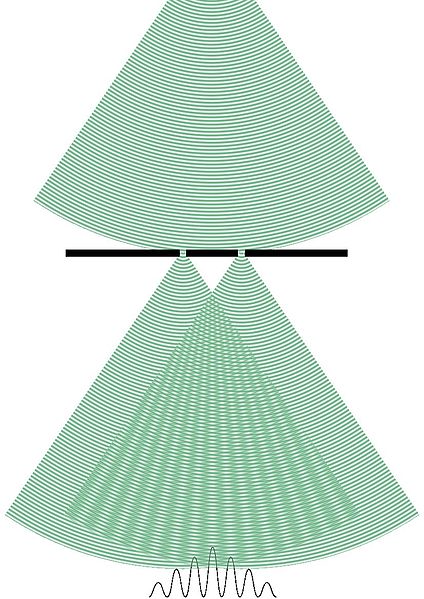 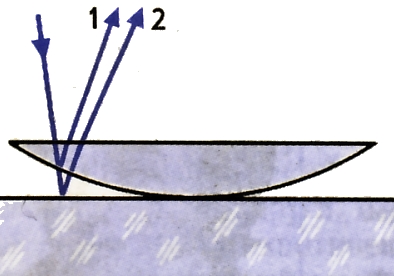 Некоторые примеры применения интерференции света
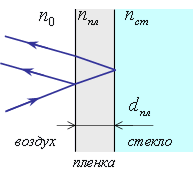 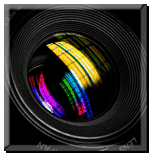 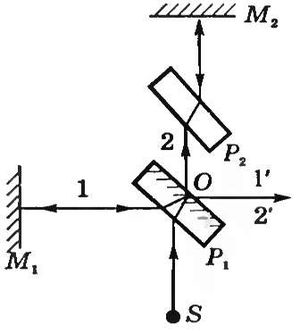 Дифракция света
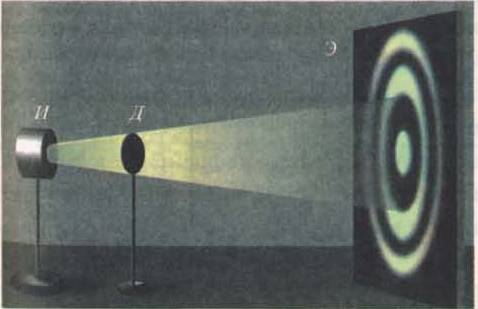 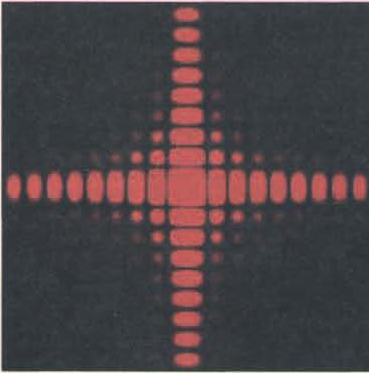 Принцип Гюйгенса-Френеля
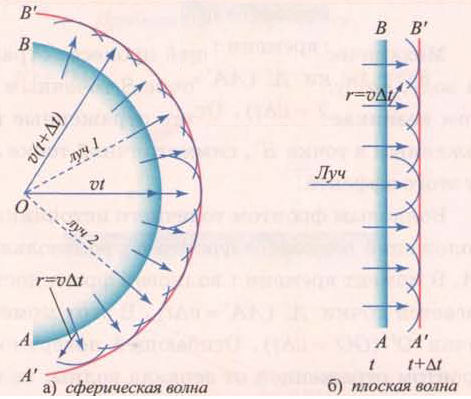 Метод зон Френеля
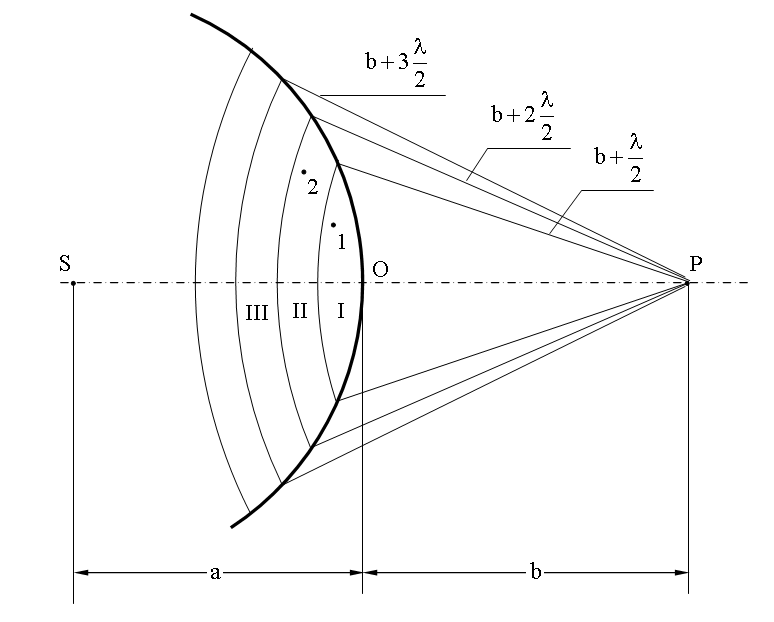 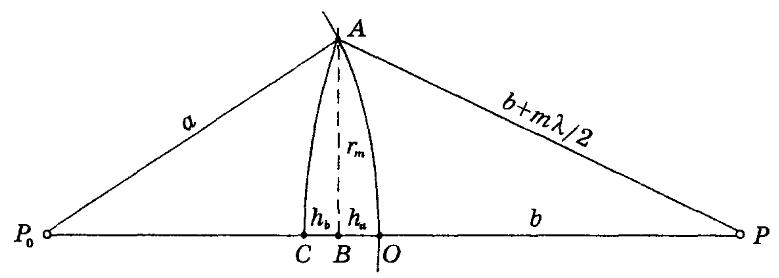 Дифракция на круглом отверстии и диске
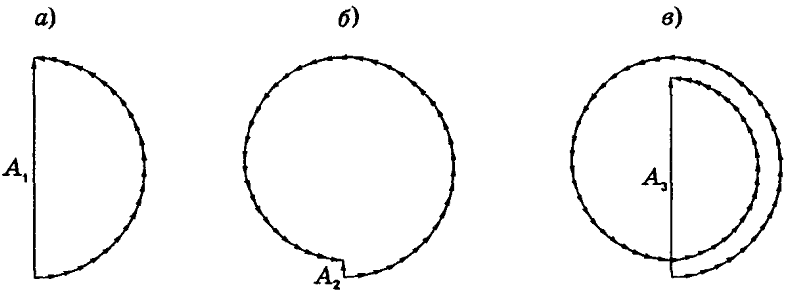 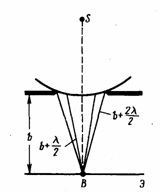 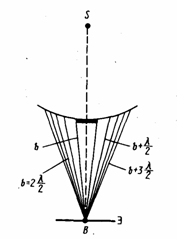 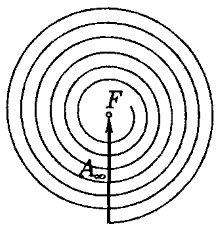